Componentes Cognitivos
Matemáticas
Lenguaje y Comunicación
Lenguaje y Comunicación
Ciencias Naturales
Ciencias Sociales
2.- Academias
Durante el año 2012 los Grupos Colegiados de Docentes coordinados por los  Supervisores Escolares realizaron trabajos de apoyo académico  en Línea (blogs) para las diversas asignaturas.
Se anexan las direcciones electrónicas en la presentación.

Asimismo, para el año 2014 se integrarán pruebas pedagógicas para cada asignatura. Se pone a su consideración el continuar elaborando reactivos de las asignaturas asignadas o proponer intercambios de academias.

Para las Zonas Escolares que venían trabajando con dos o más asignaturas deberán seleccionar una y las demás serán seleccionadas por las Zonas Escolares que se incrementaron.
Por lo anterior, notificar por correo la asignatura a trabajar por correo electrónico a esta Subdirección a más tardar el 17 de diciembre del 2013.
Orden del día:
1.- 3er. Informe de Gobierno.
2.- Jornadas de Actualización Docente
3.- Participación de los Supervisores Escolares para la Jornada de Actualización
3.- Academias
4.- Necesidades de Infraestructura, SNB Y PROBEMS
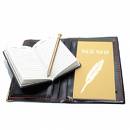 DICIEMBRE DE 2013